Unit 3. Wspieranie i angażowanie uczniów poprzez dane oparte na dowodach.
3.1. Zaangażowanie studentów
Training material "Monitoring, supporting, and engaging students based on the evidence generated by digital technologies" by Maina, M.F., Guàrdia, L., Duart, J.M., Mancini, F., Malerba, M.L., Volungeviciene, A., Tamoliune, G. is licensed under a Creative Commons Uznanie autorstwa-Na tych samych warunkach 4.0 Międzynarodowe License.
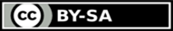 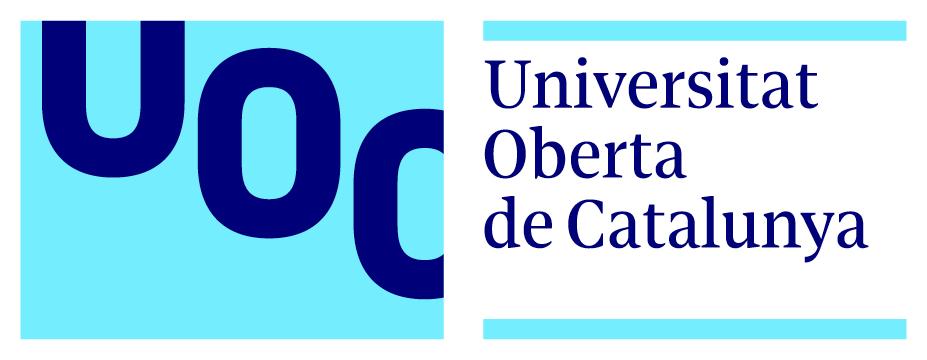 Ramy zaangażowania
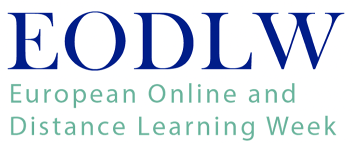 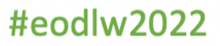 Energia i wysiłek, które uczniowie wykorzystują w swojej społeczności uczącej się, obserwowalne za pomocą dowolnej liczby wskaźników behawioralnych, poznawczych lub afektywnych w kontinuum. Jest kształtowany przez szereg wpływów strukturalnych i wewnętrznych, w tym złożone wzajemne oddziaływanie relacji, działań edukacyjnych i środowiska uczenia się. 
(Bond & Bedenlier, 2019, s.2)
uczenie wspomagane technologią
Zaangażowanie uczniów
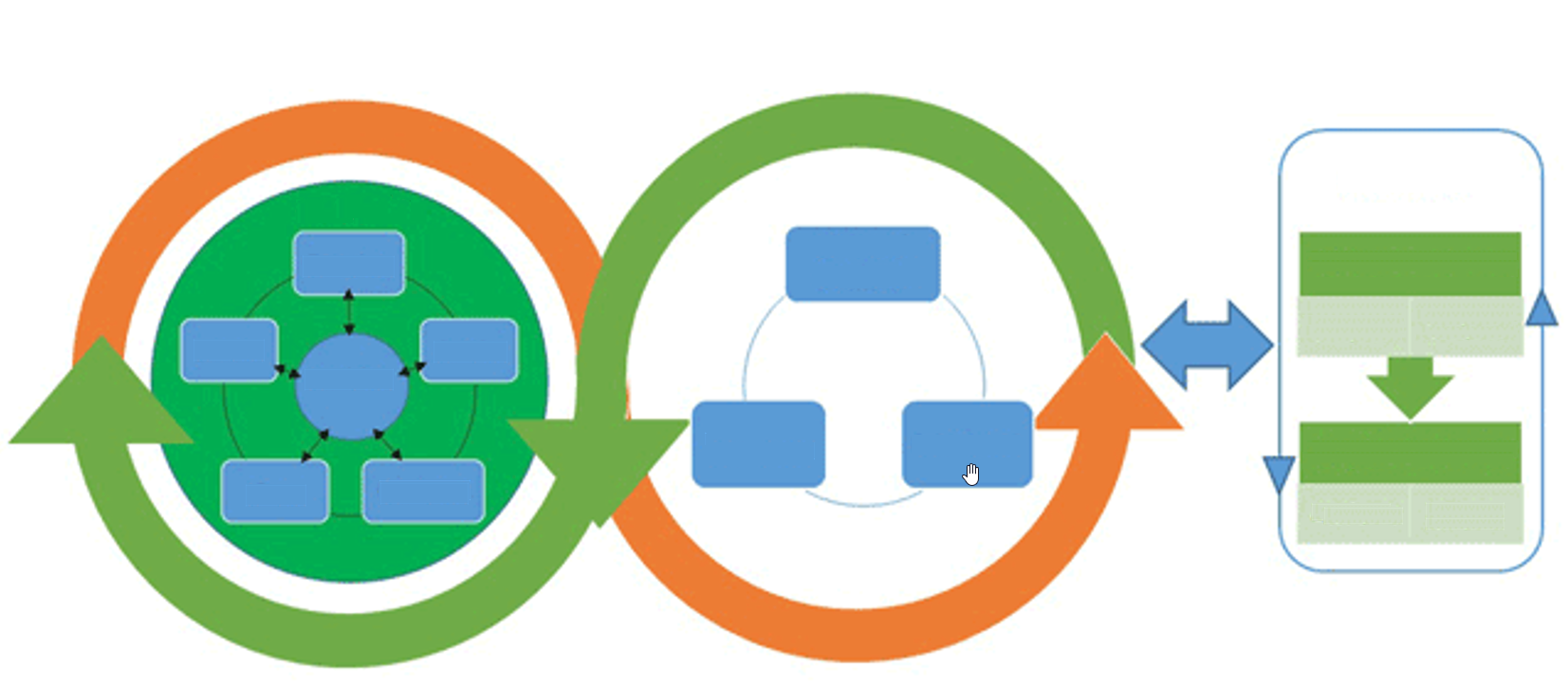 REZULTATY
MIKROSYSTEM
Afektywne/Emocjonalne
Krótkoterminowe wyniki
Technologia
Ramy zaangażowania uczniów (p.8)
Akademickie Społeczne
Nauczyciel
Działania
Studenci
Poznawczy
Potrzeby Behawioralne
Długoterminowe wyniki
Partnerzy
Środowisko
Akademickie Społeczne
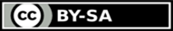 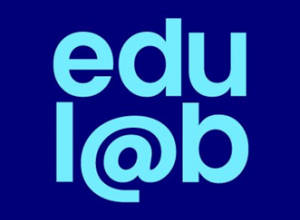 Bond, M. i Bedenlier, S. (2019). Ułatwianie zaangażowania uczniów poprzez technologię edukacyjną: w kierunku ram koncepcyjnych. Journal of Interactive Media in Education, (1), 1–14. https://doi.org/10.5334/jime.528
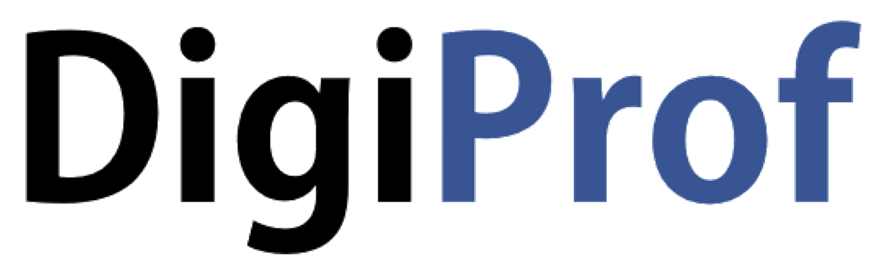 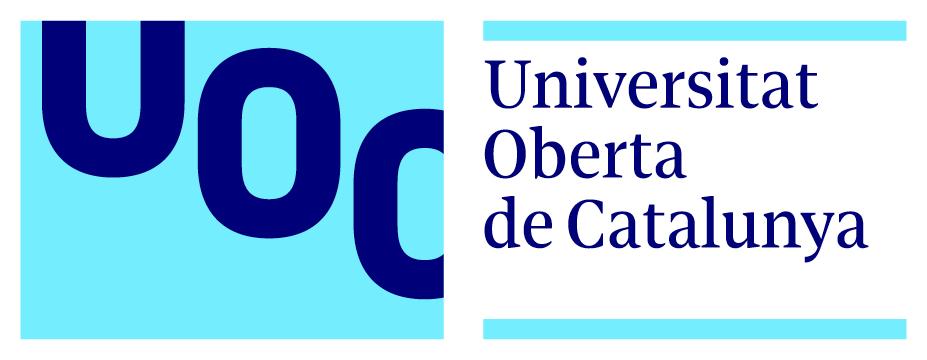 Wskaźniki zaangażowania uczniów
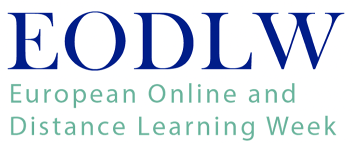 (Bond & Bedenlier, 2019, s.3)
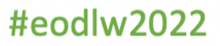 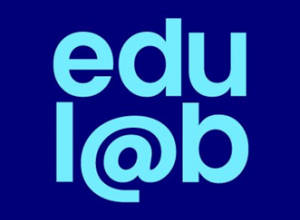 Bond, M. i Bedenlier, S. (2019). Ułatwianie zaangażowania uczniów poprzez technologię edukacyjną: w kierunku ram koncepcyjnych. Journal of Interactive Media in Education, (1), 1–14. https://doi.org/10.5334/jime.528
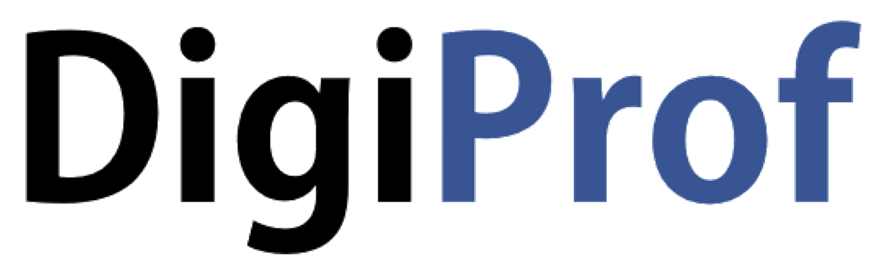 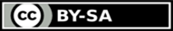 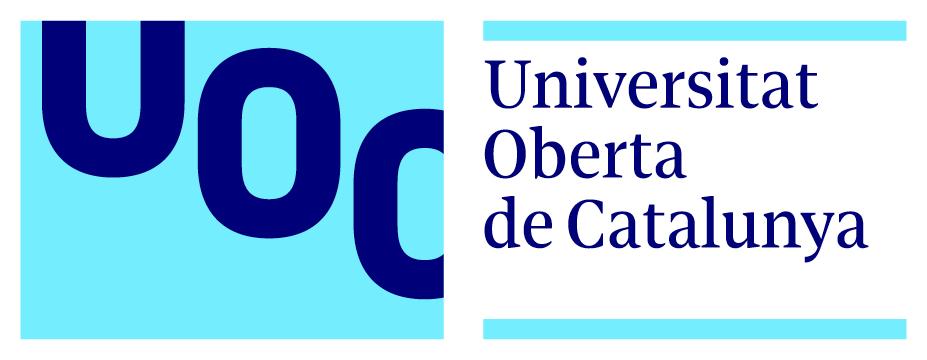 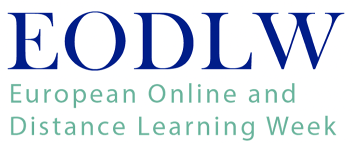 Zaangażowanie i (aktywne) działania edukacyjne
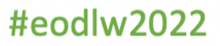 Ramy ICAP: łączenie zaangażowania poznawczego z aktywnymi efektami uczenia się
Przykłady zajęć edukacyjnych według sposobu zaangażowania od Chi & Wylie (2014, s.221)
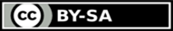 Chi, M.T.H. & Wylie R. (2014) The ICAP Framework: Linking Cognitive Engagement to Active Learning Outcomes, Educational Psychologist, 49 (4), 219-243. https://doi.org/10.1080/00461520.2014.965823
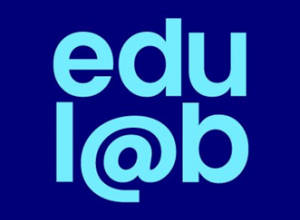 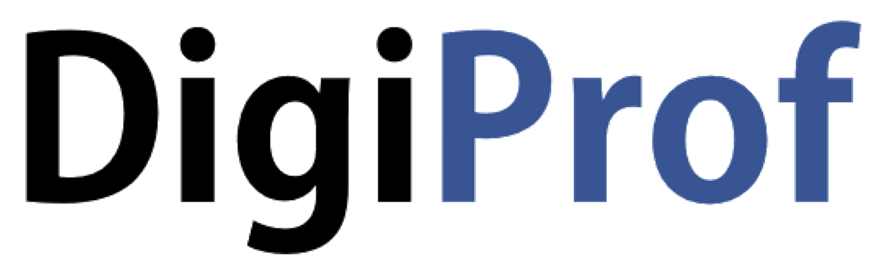 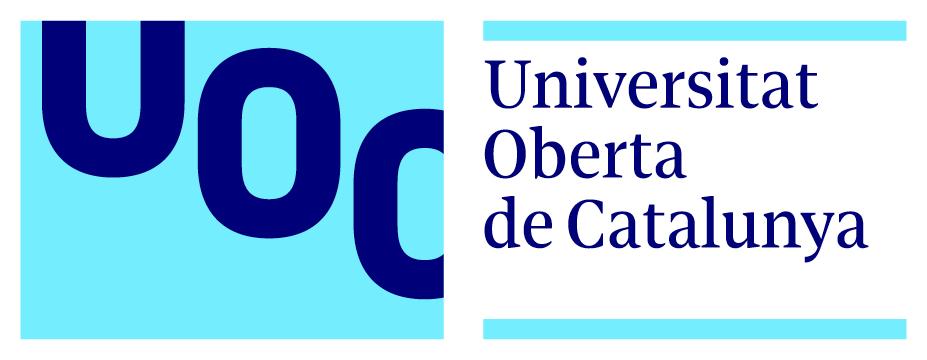 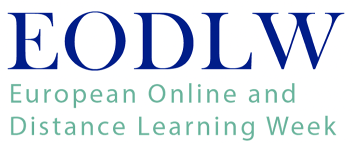 Zaangażowanie i perspektywa chronologiczna (przykład kursu)
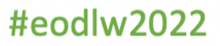 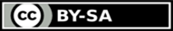 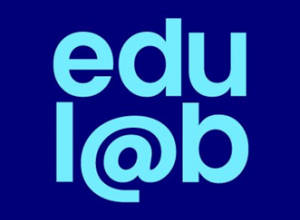 ‹#›
Na podstawie: Conrad, R. M., & Donaldson, J. A. (2011). Angażowanie ucznia online: działania i zasoby do twórczego nauczania (tom 38). John Wiley & Sons. (s.9)
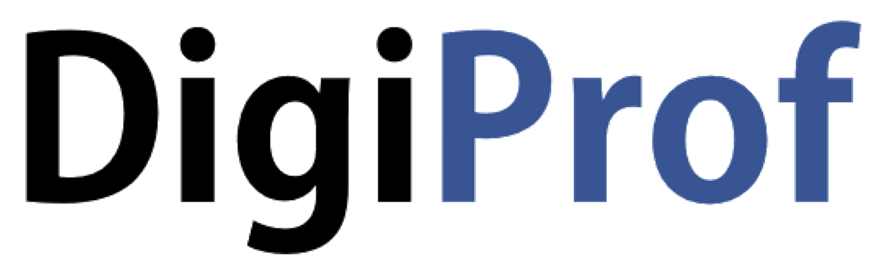 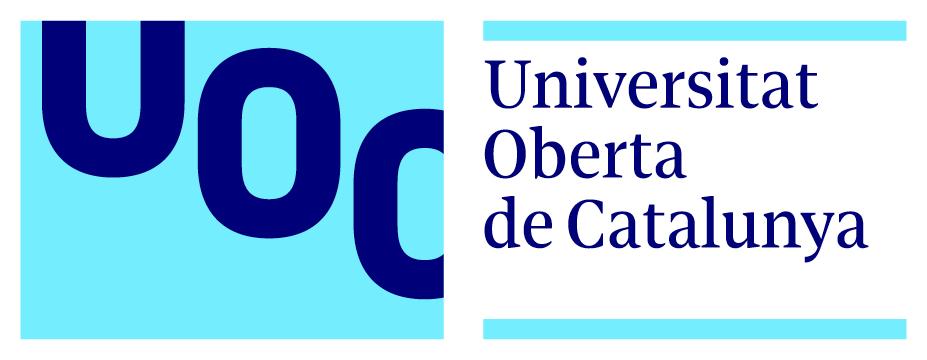 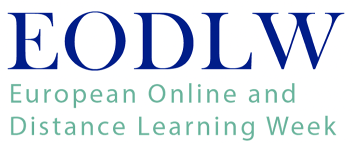 Dane dotyczące zaangażowania uczących się
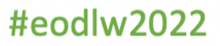 promowanie aktywnego i twórczego zaangażowania uczących  się  w dany temat
wykorzystanie DT w strategiach pedagogicznych, które sprzyjają umiejętnościom przekrojowym, głębokiemu myśleniu i twórczej ekspresji
otwarcie nauki na nowe, rzeczywiste konteksty, które angażują samych uczących się  w praktyczne działania, badania naukowe lub złożone rozwiązywanie problemów.
Technologie cyfrowe (DT)
dane dziennika (np. klikanie w zachowanie, odpowiadanie na quizy w środowisku uczenia się)
wkład studentów (np. fora, blogi itp.) w analizę jakościową
dane audiowizualne (np. obserwacje, techniki widzenia komputerowego)
dane fizjologiczne (np. reakcje emocjonalne u uczniów)
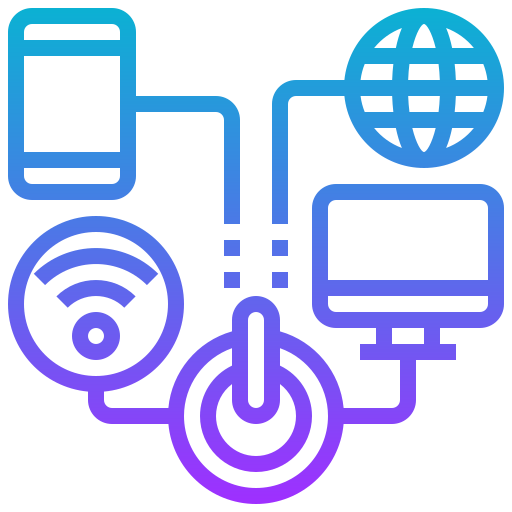 zapewnić  możliwość obserwowania, mierzenia i rozumienia procesu uczenia się oraz oceny zaangażowania
sprzyjać aktywnemu zaangażowaniu uczących się
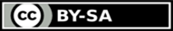 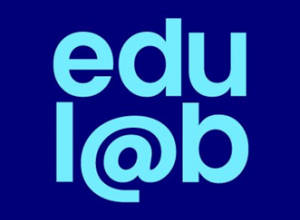 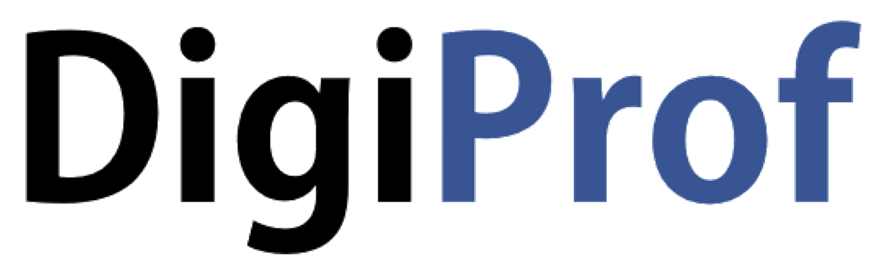 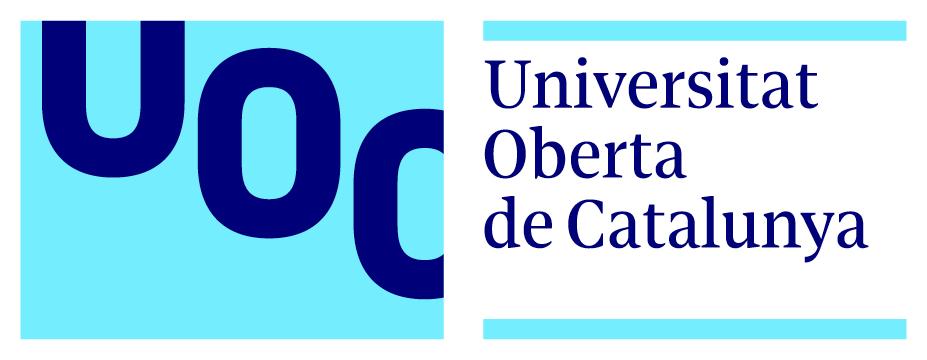 Zaangażowanie pomiarowe
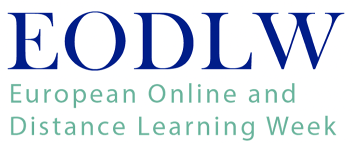 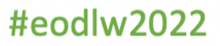 Tradycyjne metody pomiaru

- kwestionariusze samoopisu
- metody pobierania próbek doświadczeń (ESM) (Csikszentmihalyi i Larson, 1987)
- rekonstrukcja dnia (Kahneman i in., 2004), oraz
- wywiady (Turner i Meyer, 2000)
- Metody obserwacyjne


Zautomatyzowane cyfrowe podejście pomiarowe

- przytaczane z zapisów akademickich i behawioralnych, takich jak ukończenie pracy domowej, nieobecności, wyniki testów osiągnięć, czas spędzony na cyfrowej platformie edukacyjnej i tak dalej.

- zaawansowane i eksperymentalne: eye-tracking, haptic tech, sensor (rysy twarzy, momenty ciała i wzorce interakcji)

Adaptacja z D'Mello (2021).
W ramach automatyzacji możemy wyróżnić wstępnie skonfigurowane sposoby (takie jak  raporty i moduły w Moodle, ale także funkcje takie jak Grades) oraz konfigurowalne sposoby, takie jak quizy innych rodzajów działań.
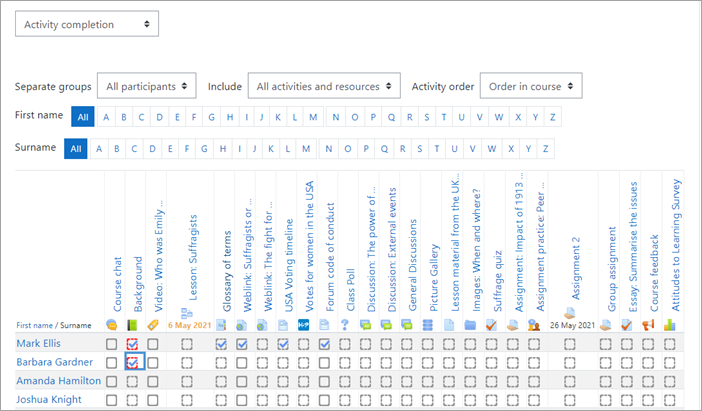 Raport z zakończenia aktywności Moodle (wbudowany) https://docs.moodle.org/400/en/Activity_completion_report
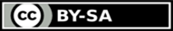 D'Mello, S. (2021). Poprawa zaangażowania uczniów w cyfrowe technologie uczenia się i z nimi. W Digital Education Outlook 2021. Wywieranie presji 
granice ze sztuczną inteligencją, blockchainem i robotami (s. 75-104). OECD Publishing. https://doi.org/10.1787/589b283f-en
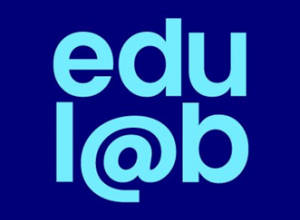 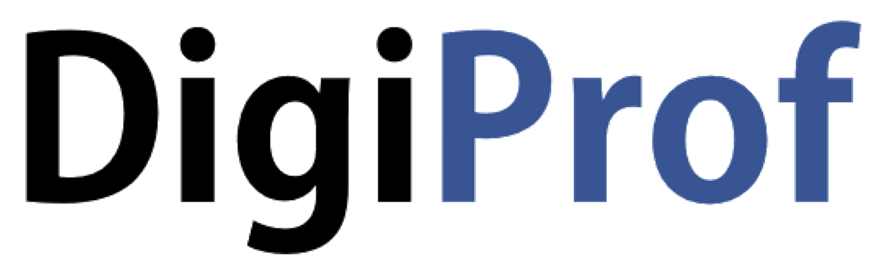 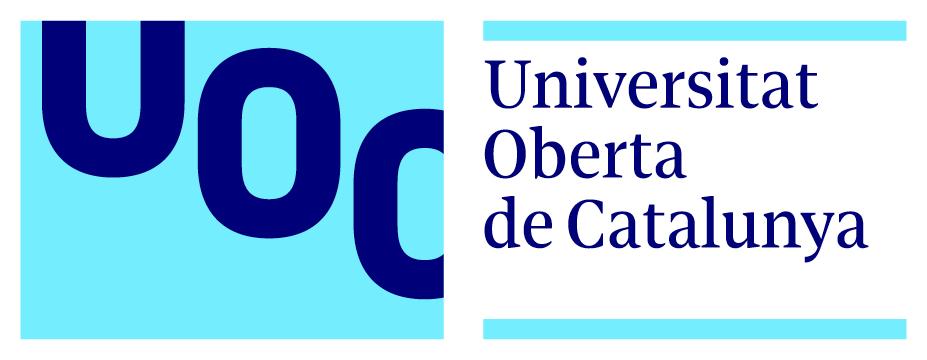 Techniki i przykłady promujące zaangażowanie
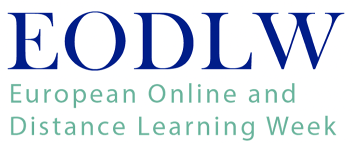 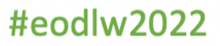 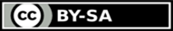 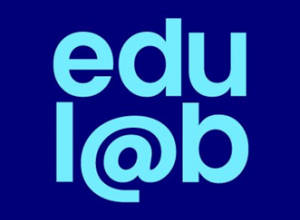 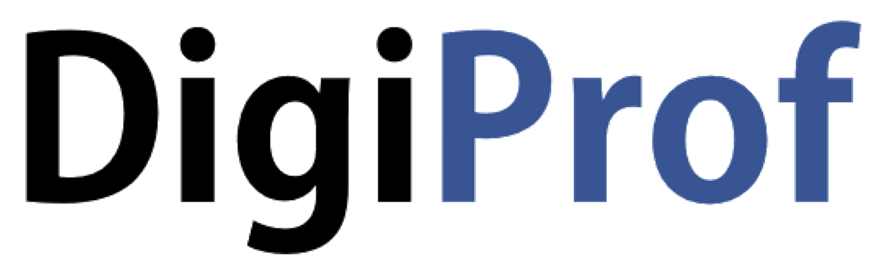